Acid & BAses
Ch 14 Acids and Bases
Acid & Base Properties:
What do you know/remember?
Acids taste sour and are corrosive to metals
Bases taste bitter and feel slippery (Alkalis)
Bases neutralize acids to form salt and water
What is and Acid?
Arrhenius Acid 
Defined as any chemical that increases the concentration of hydrogen ions (H+)in solution.  (usually by a dissociation reaction

Examples 
Hydrochloric acid    HCl   H+  +  Cl-
Sulfuric acid    H2SO4   2H+  +  SO42-
Phosphoric acid   H3PO4  3H+  + PO43-
What is a Base?
Arrhenius Base
Defined as any chemical that increases the hydroxide ions (OH-) concentration in solution.

Examples-
NaOH    Na+  +  OH- 
KOH    K+  +  OH-
Ca(OH)2   Ca2+  +  2OH-

The Arrhenius definition was limited to substances which were soluble in water
Not all Hydrogens are acidic
The hydrogen must be part of a polar bond in order to dissociate.

For example:
HF is acidic, but CH4 is not.
In CH4, the hydrogen is part of a non-polar covalent bond and does not dissociate in solution!
HF is a polar bond and HF  H+ + F-
There are several ways we define acids and bases

Arrhenius Definition
Acids: increase the [H+] in a solution
-example: HCl(aq)   H+(aq)  + Cl-(aq) 

Bases: increase the [OH-] in a solution
-example: NaOH(aq)   Na+(aq)  + OH-(aq) 

Limitations of Arrhenius Theory:
It applies only to aqueous solutions
Bases must contain OH-
NH3
2. Brønsted-Lowry:

Acid: donates H+ (remember that H+ is really just a proton)

Base: accepts H+ (With this definition bases do not need to contain OH-)

Examples: 

HCl(aq)  +  H2O(l)    H3O+(aq)  +  Cl-(aq)
	-HCl donates a proton to water.  Therefore, HCl is an acid
	-H2O accepts a proton from HCl.  Therefore, H2O is a base

NH3(aq)  +  H2O(l)    NH4+(aq)  +  OH-(aq)
	-H2O donates a proton to NH3. Therefore, H2O is an acid
	-NH3 accepts a proton from H2O.  Therefore, NH3 is a base
3. Lewis Acids and Bases
Lewis Acid: An electron pair acceptor
Lewis Base: An electron pair donor
The Lewis definition includes all the Arrhenius and Brönsted-Lowry acids and bases and includes substances such as BF3 and boric acid, which do not fit under the other definitions.
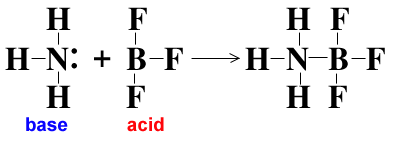 Acid Dissociations
Monoprotic:
HCl(aq)⇄  H+ (aq)+Cl-(aq)
CH3COOH (aq) ⇄H+ (aq)  + CH3COO- (aq)
HNO3 (aq) ⇄H+ (aq)+ NO3-(aq)
 
Diprotic: (two step dissociation)
H2SO4(aq) ⇄ H+(aq) + HSO4- (aq)
HSO4-(aq)  ⇄  H+(aq) + SO42- (aq)
H+ may be written in aqueous media as the hydronium ion: H3O+  

Polyprotic (2 or more hydrogens in the acid)
The Autoionization of Water and the Hydronium ion
At 1 atm of pressure and 25 oC, water undergoes the following equilibrium dissociation: 
	2H2O(l)	⇄	H3O+(aq)	+  OH-(aq)

The H3O+ is called the hydronium ion and is used synonymously with the symbol for a proton, H+.
In reality, in an aqueous solution, the protons are hydrated as the hydronium ion, but the H+ is used for convenience.

The  water equilibrium can also be written:    
		H2O(l) ⇄  H+(aq)  +  OH-(aq)
 
This indicates that water autoionizes to produce both an acid (H+) and a base (OH-).  Any substance which can act as both an acid and a base is termed amphoteric or amphiprotic.
The pH Scale
Water, at 25oC dissociates in an equilibrium, and therefore, we can determine an equilibrium constant for 	that process.
		Keq =   [H+][OH-]
	                      [H2O]

Since the [H2O] is a constant itself, we can cross multiply and get a new constant (Kw, the ion-product constant) for water.

	Kw = [H+][OH-]
At 25oC,      Kw= 1 x 10-14
Using the techniques gained in studying equilibria, 
	[H+][OH-]= 1 x 10-14
	
Let x = [H+]=[OH-]
	x2  =  1 x 10-14
	and   x= 10-7=  [H+] = [OH-]
 
The pH scale is based on the autoionization of water at 25oC.  
	pH	= -log[H+]
	pOH	=-log[OH-]
What is pH?
pH = -log [H+] 	    ore   pH= -log[H3O+]

pH stands for the “power of the hydrogen ion.”
It is based on a logarithmic scale which has a base power of 10.
A pH of 1 differs from a pH of 2 by a factor of 10.
In pure water then, at 25oC, the pH = 7 and the pOH = 7.

This leads to another useful relationship: 
	Since [H+][OH-]= 1 x 10-14 ,
	
		pH  + pOH	=  14
Neutral   [H+] =  [OH-]       pH  =  7
Acid       [H+]  > [OH-]       pH  0 to <7
Base       [H+]  <  [OH-]      pH  >7 to 14
Examples
What is the pH of a solution at 25oC where [H+] = 1 x 10-4? What is the pOH?

pH = - log (1x10-4) = 4

pH + pOH = 14 

pOH = 14 – pH = 10
What is the pH of a solution at 25oC where  [H+] = 1.23 x 10-5?
What is the pH of a solution at 25oC where the [OH-] = 2.35 x 10-3?
Calculating pH:Strong Acids/Strong Bases
1.  What is the pH of a 0.1M HCl solution?
HCl is a strong acid with 100% dissociation (ionization) so 
		pH = -log(0.1) = 1 
	
2.  What is the pH of a 2.3 x 10-3M solution of HNO3?
HNO3 is a strong acid with 100% dissociation (ionization) so 
         pH =
3.  What is the pH of a 0.01M NaOH solution at 25oC ? 
NaOH is a strong base with 100% dissociation (ionization)
Bronsted –Lowry TheoryConjugate Acid-base Pairs
A conjugate acid of a base is the species that results from the addition of a proton to that base.  
Conversely, the conjugate base is the species that results when the acid loses its proton.
Every acid has a conjugate base and every base has a conjugate acid.
NH3  +  H2O   ⇄       NH4+        +       OH-
       Base      Acid          Conjugate   Conjugate
							Acid		     Base
Acid-Base Equilibria
Acids and bases dissociate in water under equilibrium conditions.
As such, we can assign an equilibrium constant (ionization constant), 
Ka for acids and Kb for bases. 
 Strong acids and strong bases are defined on the basis of their Ka’s and Kb’s respectively and the percent of ionization             (% ionization, % dissociation)

—strong acids and bases have very large Ka’s and Kb’s because they dissociate completely in aqueous solutions. 

If the [H+] and [A-] is very high, the [HA] is very low (~100% ionization) and therefore Ka is very large (→ ∞).
Acid Base Equilibrium Expressions
Where:	    HA   ⇄   H+   +   A-	

and:
			Ka   =	[H+][A-]
			   		    [HA]
Things to remember when working with acids and bases:
1.)  Strong acids, such as 
HCl: 		hydrochloric acid
HNO3:	           nitric acid
HClO4:	           perchloric acid
H2SO4:	           sulfuric acid
HBr:		hydrobromic acid
HI:		           hydroiodic acid
	
have very large Ka’s (100% ionization). 

Therefore the [H+] ≈ the [HA]initial and the pH is the –log[H+].
2.)Weak acids such as 
H3O+ :	hydronium ion
HF:		hydrofluoric acid
HNO2:	nitrous acid
CH3COOH:	acetic acid 
	
have small Ka’s and the pH must be determined using the techniques for solving equilibrium problems.
Strengths of Acids and Bases
3.)Strong bases are those which contain the OH- group : 

NaOH	sodium hydroxide
Ca(OH)2    	calcium hydroxide
Mg(OH)2	magnesium hydroxide
  
These will ionize completely and the  [OH-] ≈ [Base] so the pOH= -log[Base].
4.) The conjugate base of a strong acid is a weak base(small Kb) 
	The conjugate acid of a strong base is a weak acid(small Ka). 

5.) The conjugate base of a weak acid is a strong base (high Kb)  
The conjugate acid of a weak base is a strong acid ( high Ka).
Strength of Acids and Bases“Strength” refers to how much an acid or base ionizes in a solution.